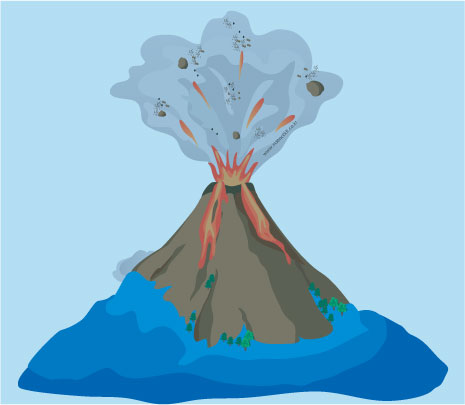 해저 화산 폭발
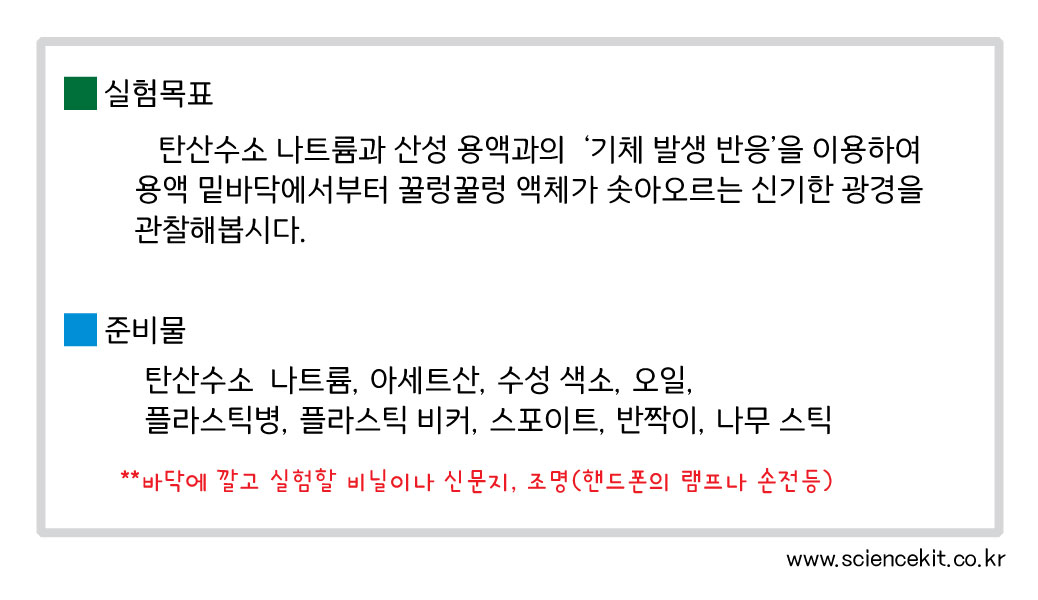 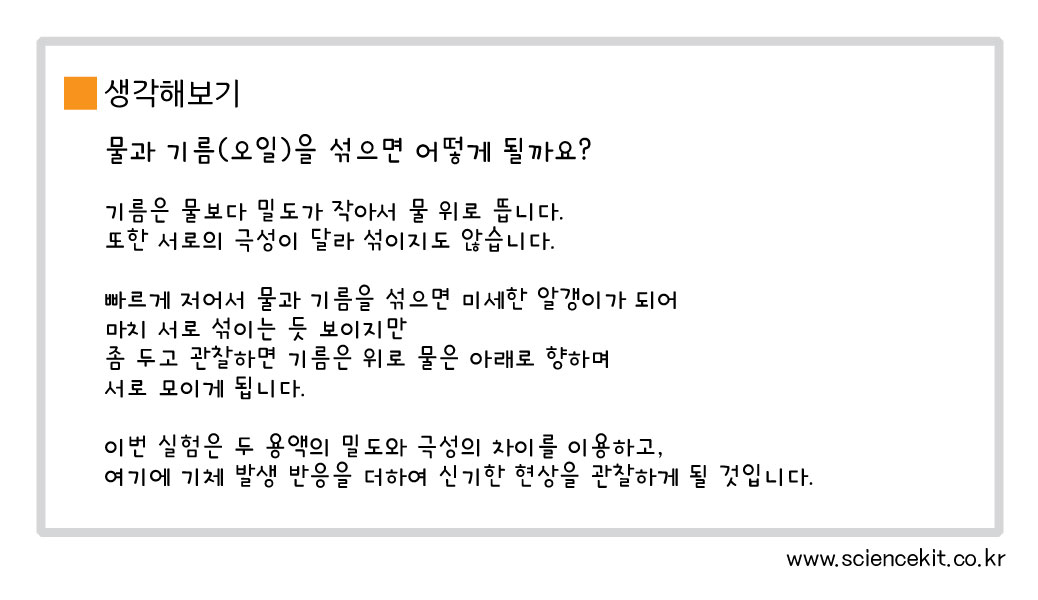 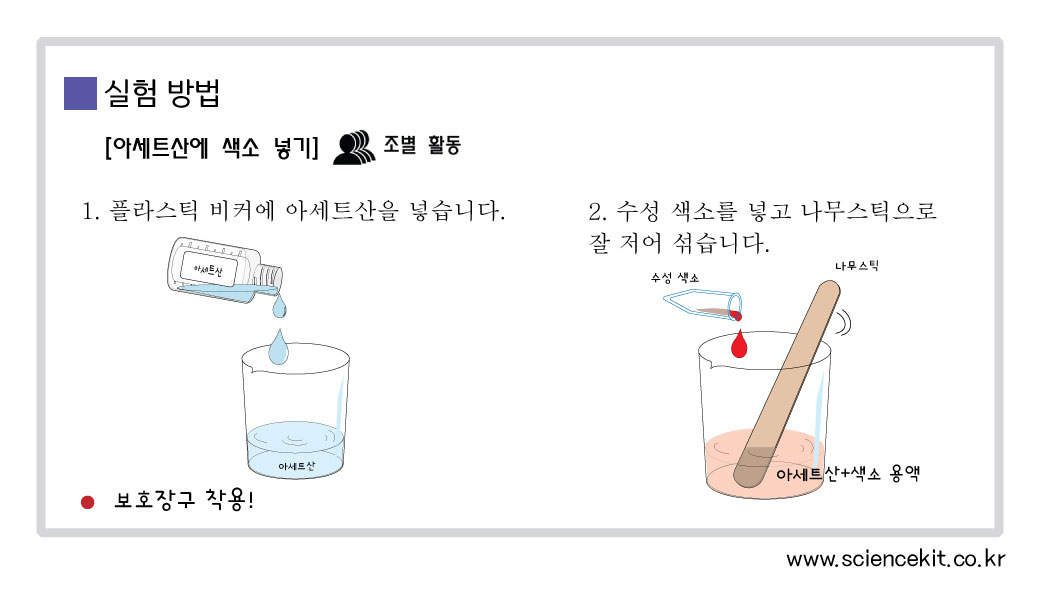 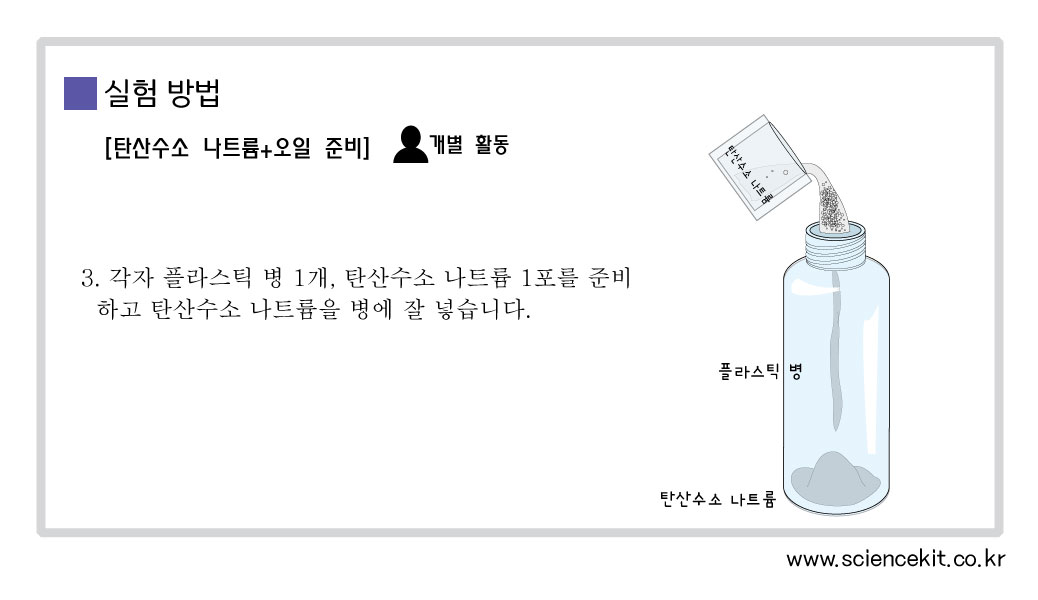 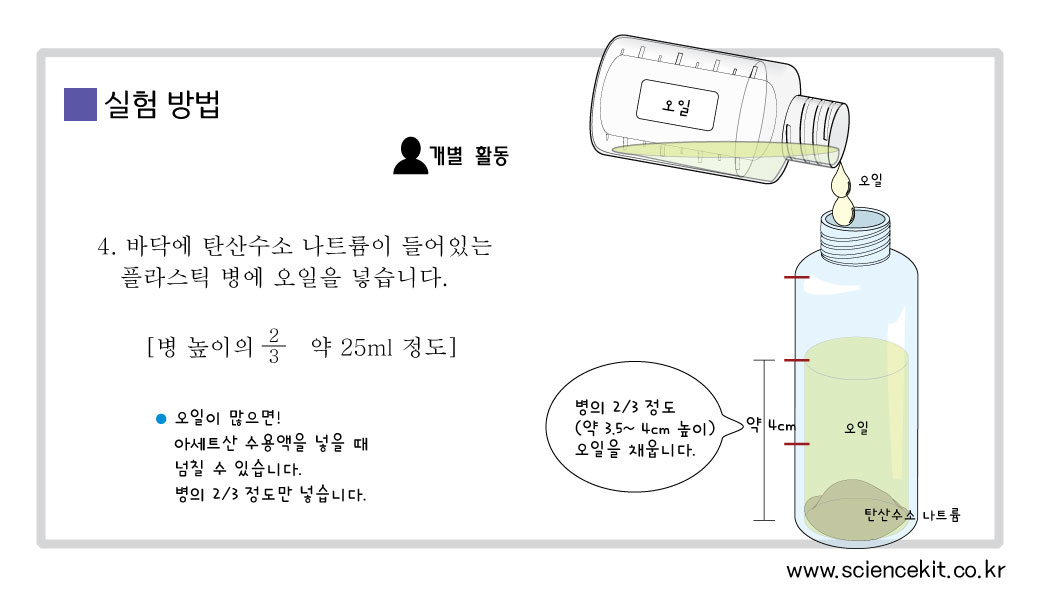 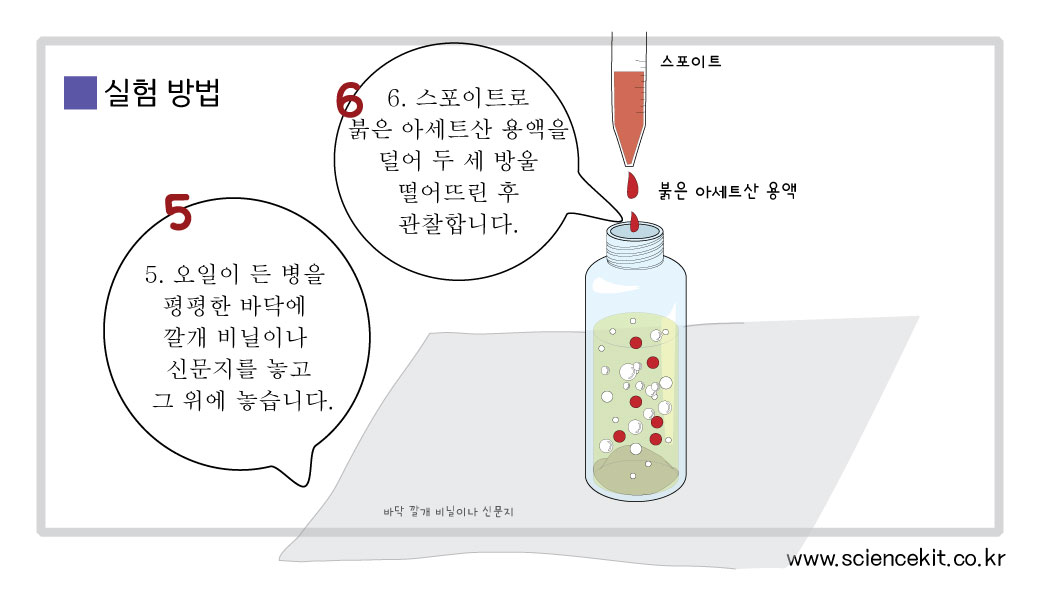 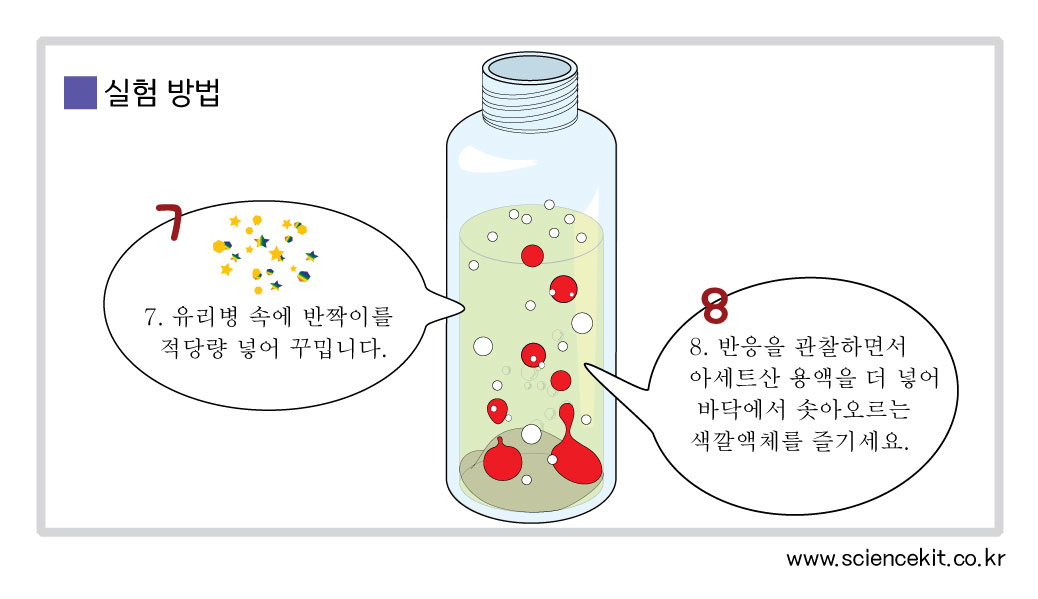 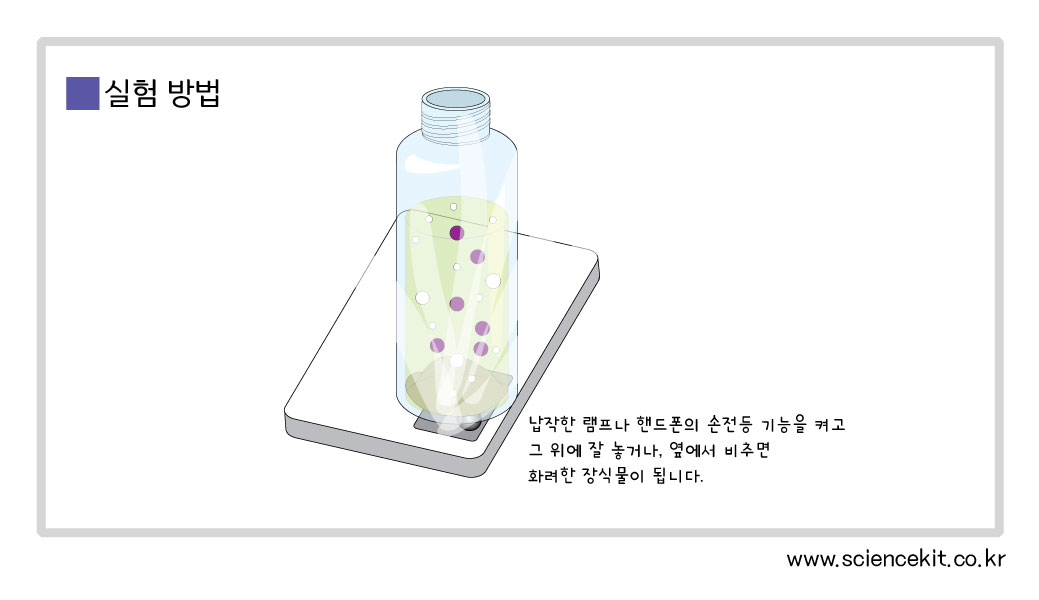 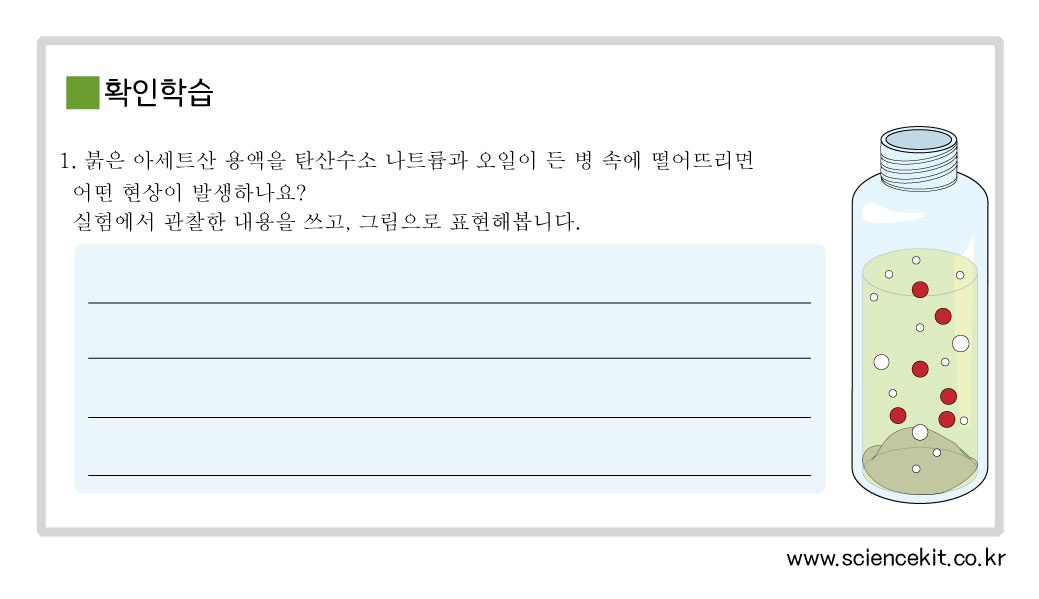 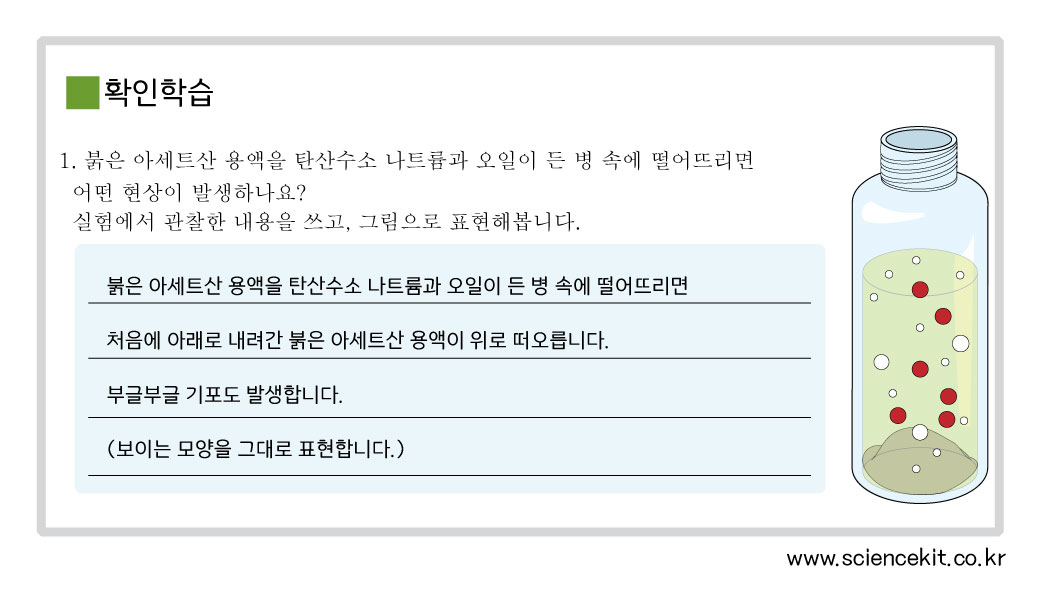 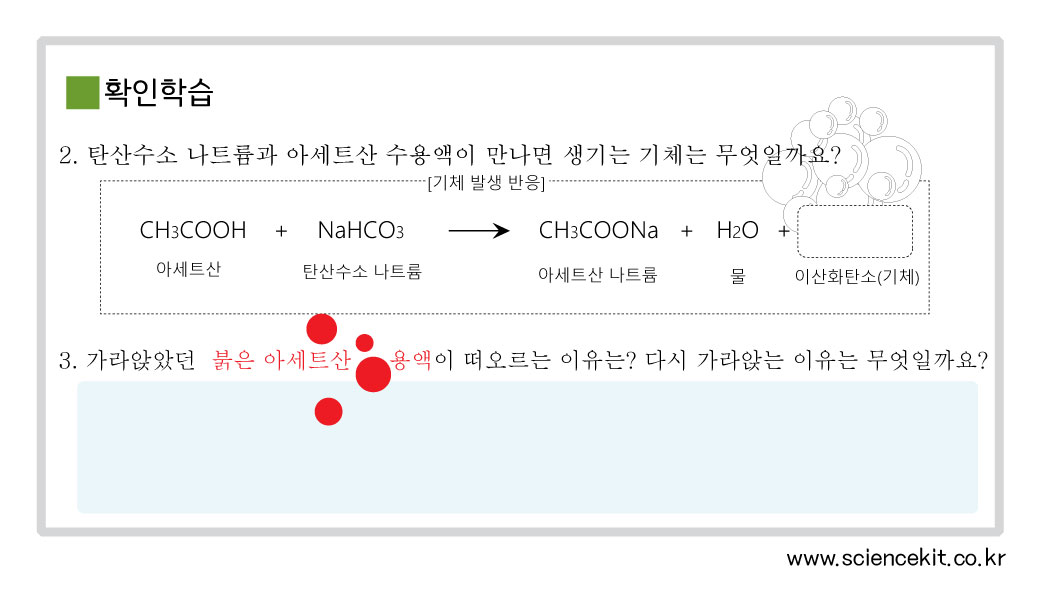 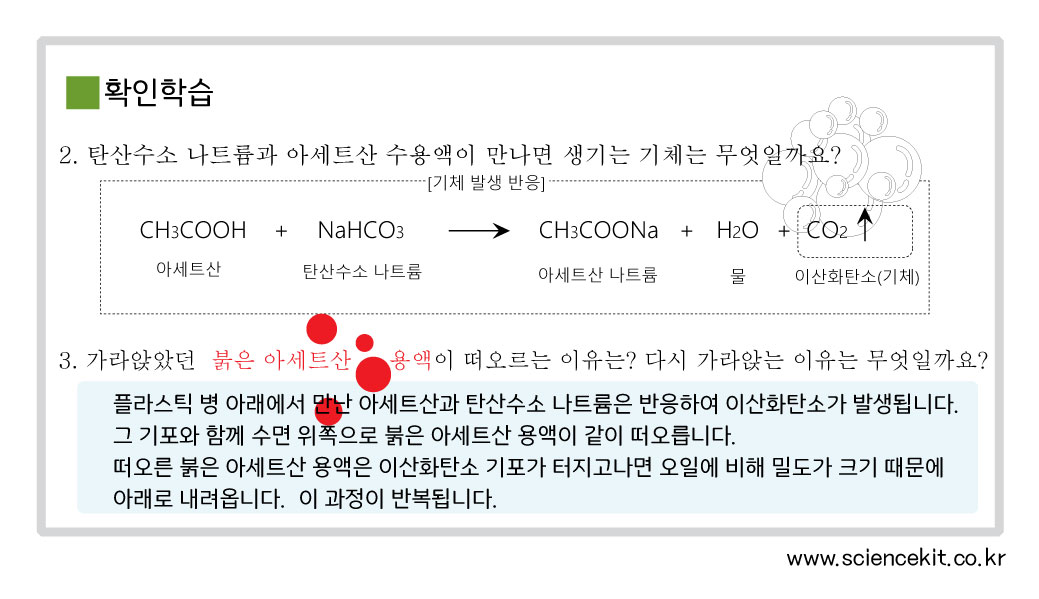 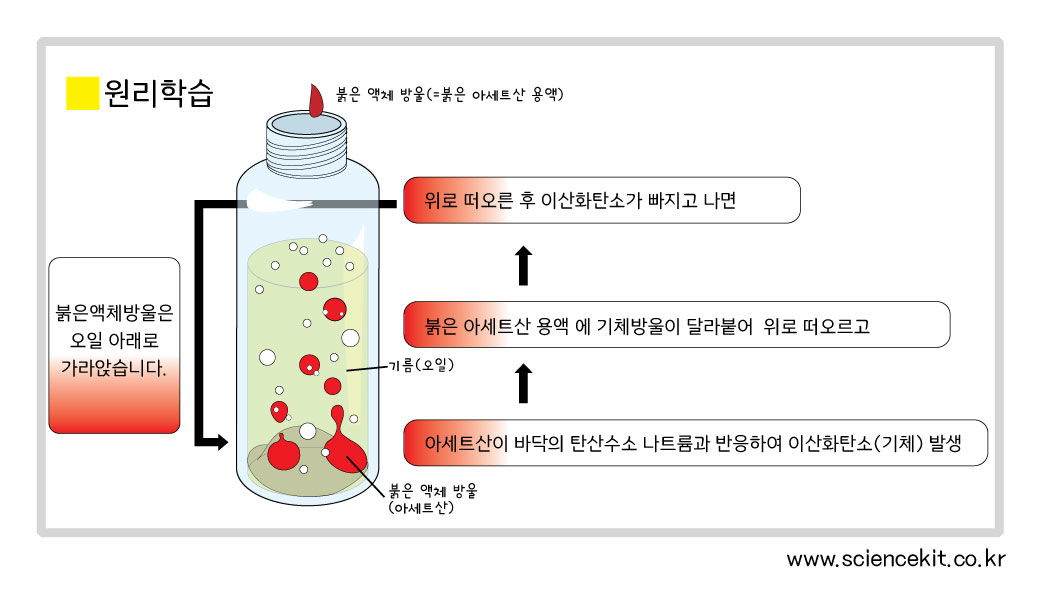 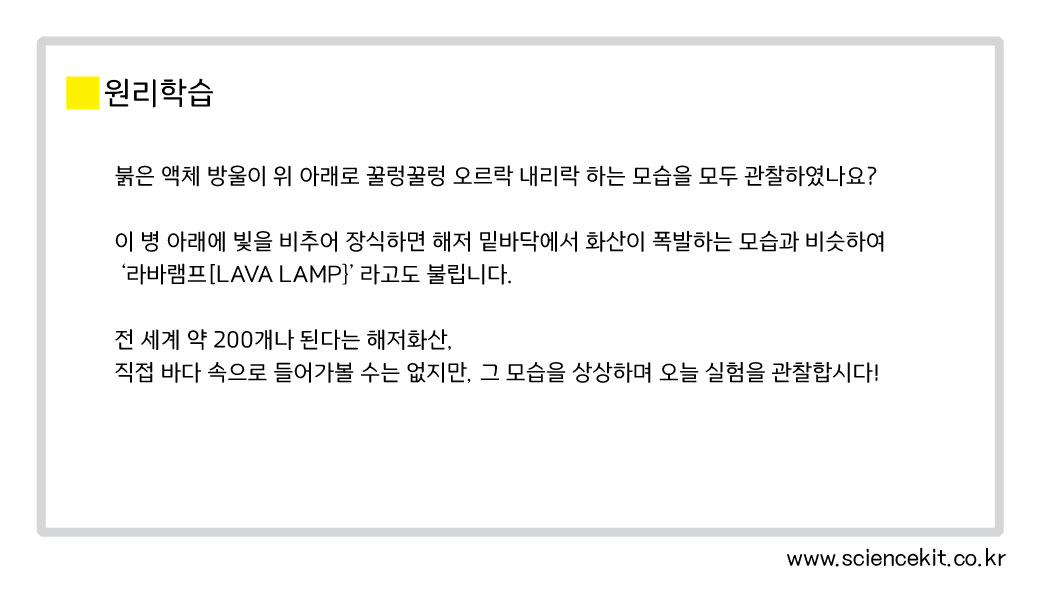 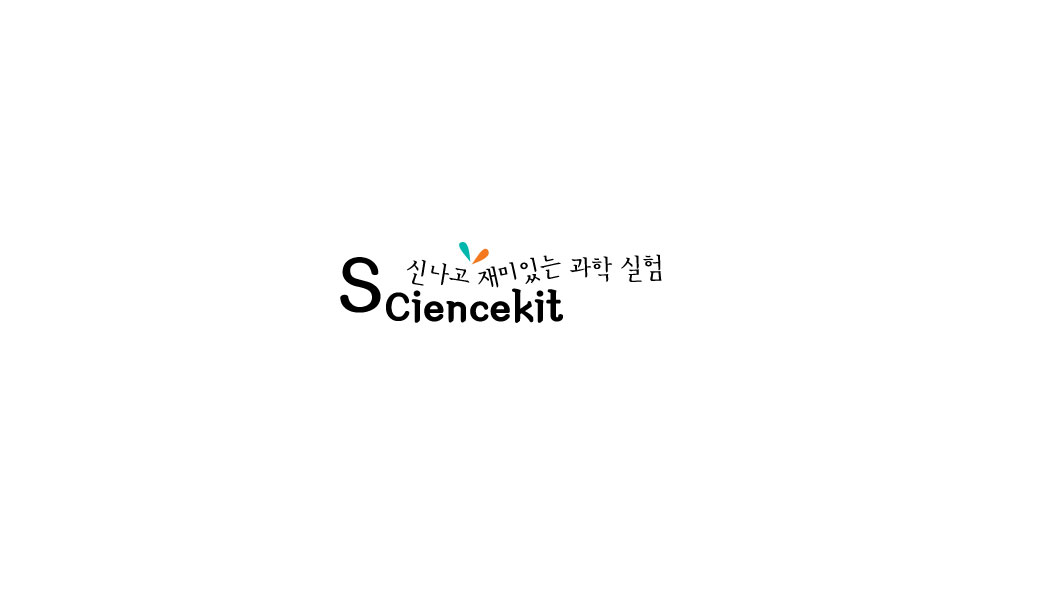